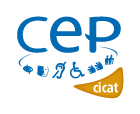 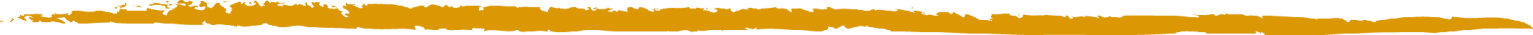 Conseil Evaluation Exposition Prévention 
–
Centre d’informations et de Conseils en Aides Techniques
Le CEP-CICAT
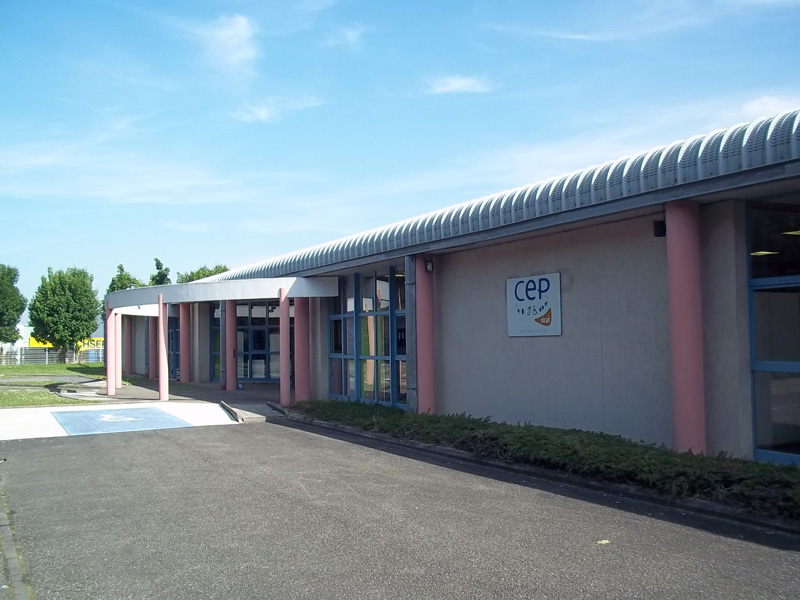 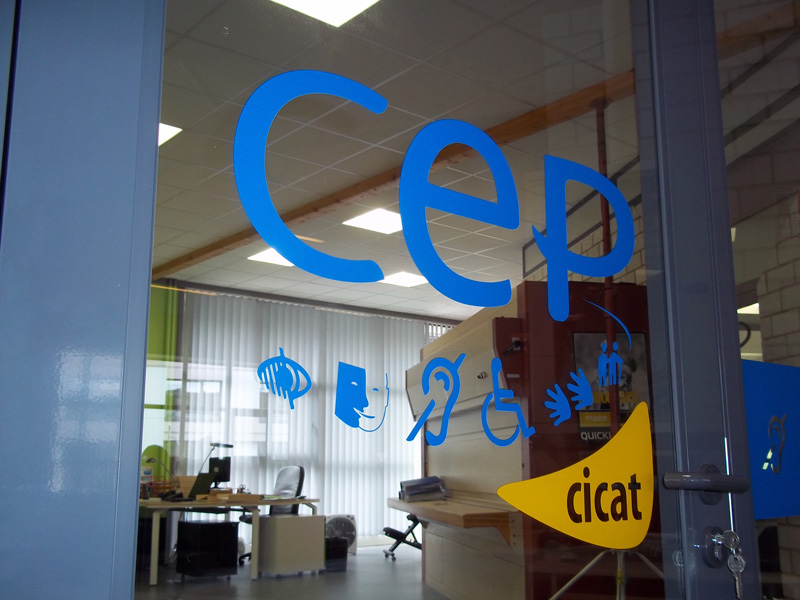 ECKBOLSHEIM, Le Vendredi 05 février 2024
1
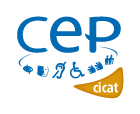 Présentation
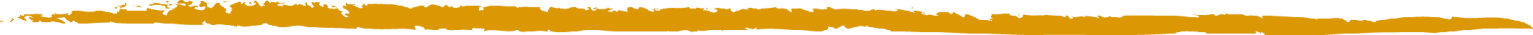 Association créée en 1987  
Public visé : toute la population
Exposition de 1000 m² : espaces thématiques 
Partenaires : CEA, ANAH, MDPH, CARSAT, Com-Com, … 
Professionnels qualifiés : Ergothérapeutes, Techniciens bâtiment, Ingénieur biomédical, Personnel administratif.
2
[Speaker Notes: Association créée en 1987 , loi 1901, reconnu d’utilité publique,

Public visé : toute la population

1000m² espaces thématiques autour des besoins de compensation

Professionnels : ergo, ergonome, technicien en bâtiment…]
Les Activités
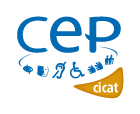 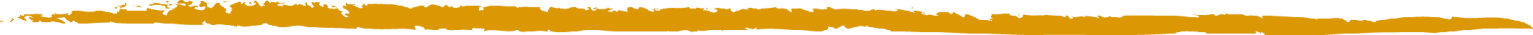 Activité CICAT 







Activité PIG, soutien à l’autonomie (dossiers d’aides financières)
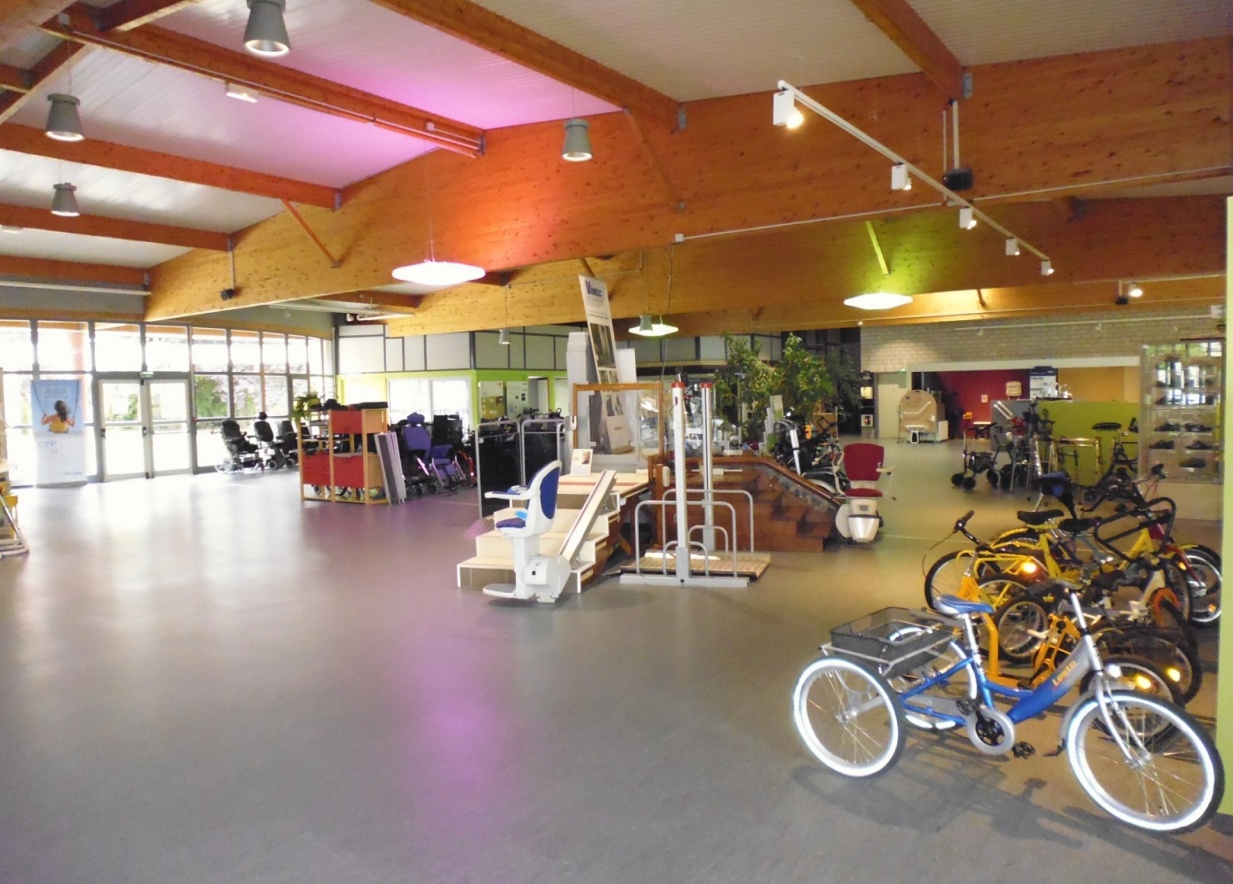 Espace d’exposition 
Essais 
Conseils 
Evaluation
3
Les Activités
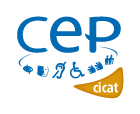 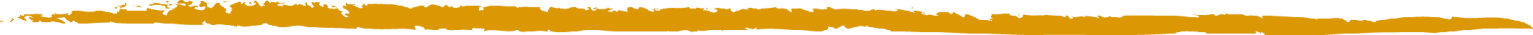 Activité EqLAAT : Equipe Locale d’Accompagnement sur les Aides Techniques

Evaluation des besoins
Essais à domicile
Liens avec les revendeurs et financeurs

Evaluations pour l’attribution de Fauteuil Roulant Electrique permettant une prise en charge de la Sécurité Sociale
4
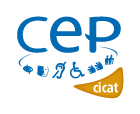 Autres Activités
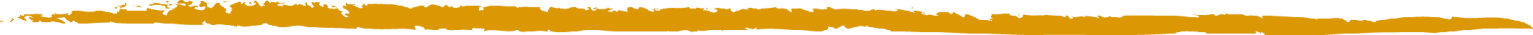 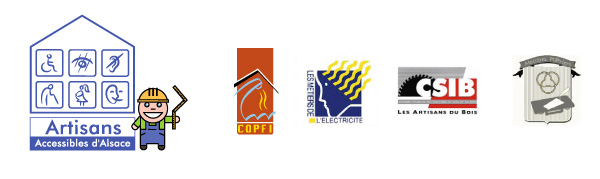 Pôle bâtiment et accessibilité
Formations
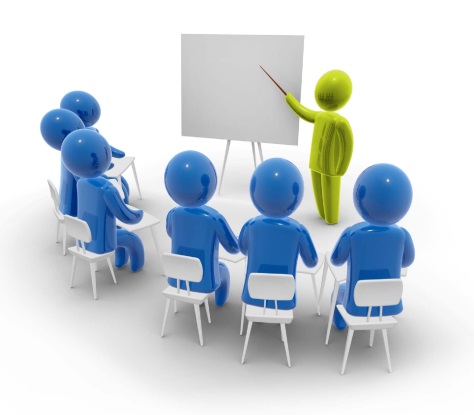 5
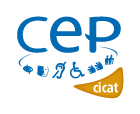 Maintien de l’autonomie
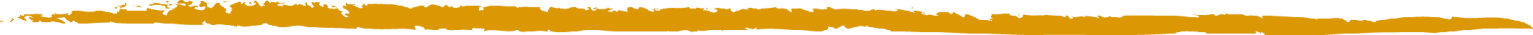 Aides à domicile
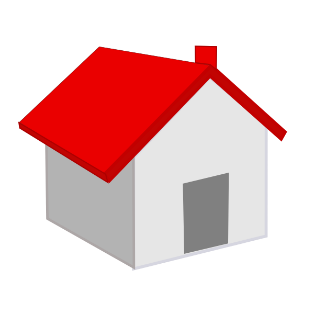 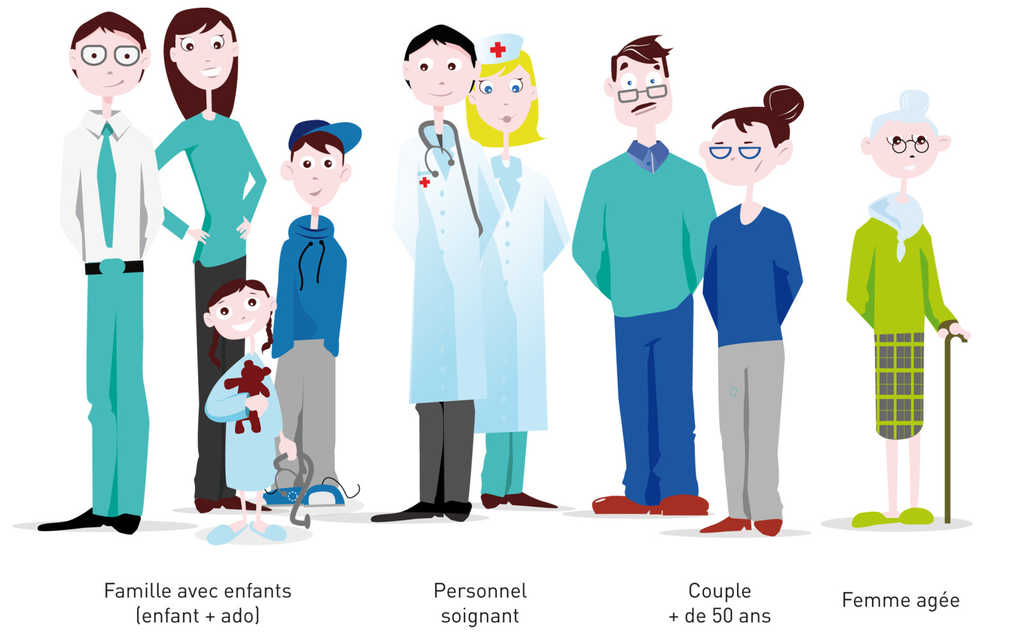 Environnement architectural
Médecins
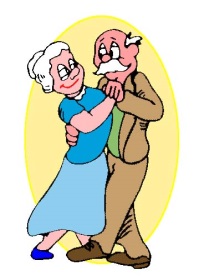 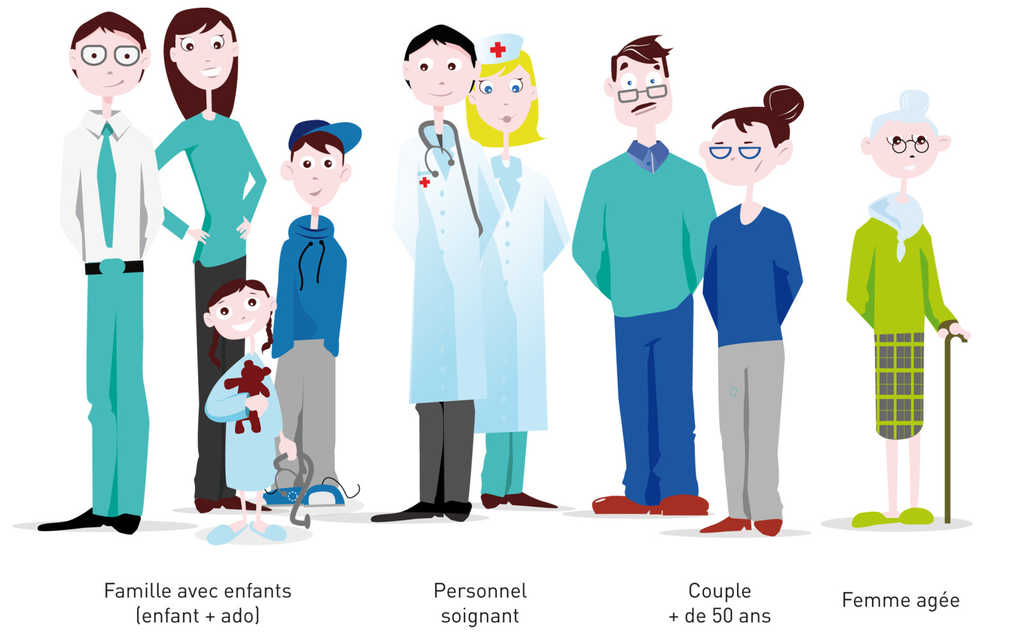 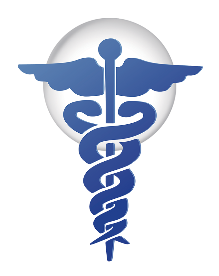 Paramédicaux
Environnement humain
6
[Speaker Notes: (diapo dynamique)
Votre autonomie est au centre de différentes interactions, qui vont pouvoir favoriser ou non le maintien de cette autonomie,
1.   La relation avec les proches, l’entourage familiale, les voisins..
2.   L’environnement matériel : le logement,…
3.   La relation avec le médecin
4.   La présence ou non d’aides à domicile
5.   L’intervention de paramédicaux,

6. La communication entre tous les intervenants (acteurs)]
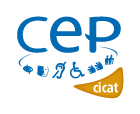 Les Aides Financières
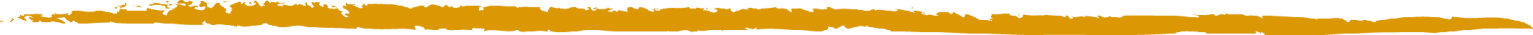 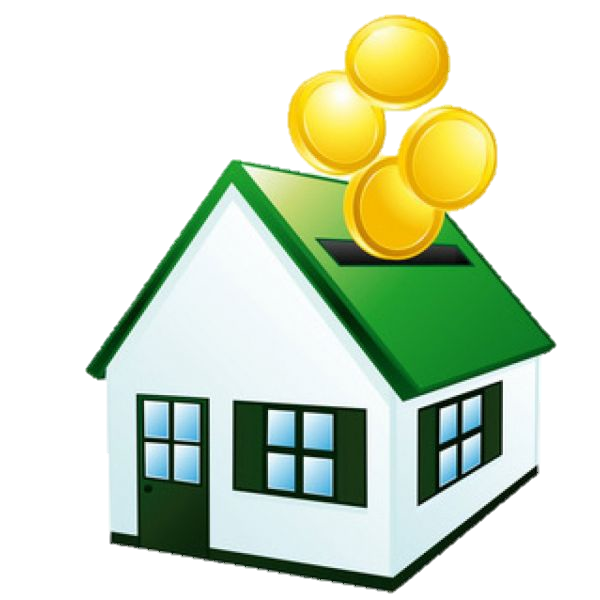 Je souhaite demander un financement pour acquérir du matériel ou aménager mon logement, vers qui me tourner ?
7
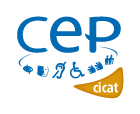 Pour les aides techniques
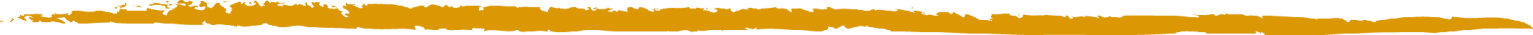 8
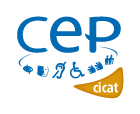 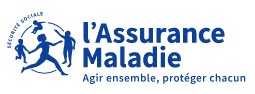 La Sécurité Sociale
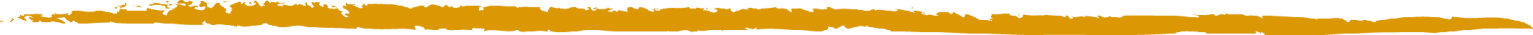 Uniquement pour les aides techniques ayant un tarif de remboursement à la Sécurité Sociale
Pour les aides à la marche, les fauteuils roulants, chaussures « thérapeutiques », …

Sur prescription médicale

Directement en lien avec le revendeur de matériel médical, qui se charge de faire le lien avec la caisse d’assurance maladie
9
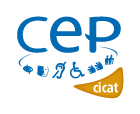 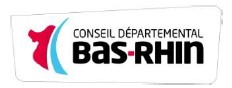 L’APA
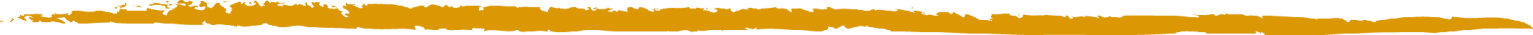 Allocation Personnalisée d’Autonomie
Pour les personnes dépendantes (GIR 1 à 4) de plus de 60ans
Je ne suis pas encore bénéficiaire de l’APA
Je suis déjà bénéficiaire de l’APA
Faire une demande APA par le biais du formulaire de demande

Evaluation par une travailleuse sociale pour vérifier le GIR
Prendre contact avec le travailleur social en charge de mon dossier à l’APA 

Faire une demande de révision « technique » pour acquérir du matériel
10
[Speaker Notes: L’APA est à la base une allocation pour aide humaine perçue tous les mois mais possibilité aide ponctuelle pour AL et AT
AT : montant restant dans l’enveloppe financière après attribution des aides humaines peut être alloué à l’AT
AL : montant restant dans l’enveloppe financière après attribution des aides humaines X 4]
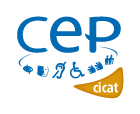 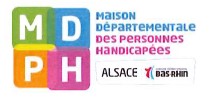 FDCH
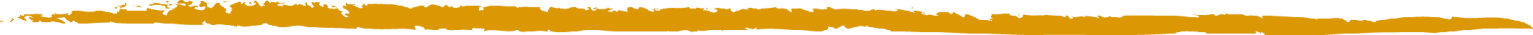 Fond Départemental de Compensation du Handicap
En complément de l’APA
En direct
Pour les bénéficiaires de l’APA

Sollicité automatiquement après le calcul de la subvention APA

Service de recherche de financement auprès de partenaires (caisse de retraites, mutuelles, …)
Pour les personnes autonomes (GIR 5 et 6), donc non bénéficiaires de l’APA

Faire une demande auprès du FDCH par le biais du formulaire de demande
11
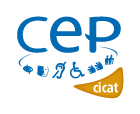 La procédure
(hors sécurité sociale)
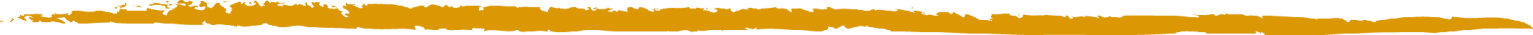 RDV
Financeurs
CEP
Personne
12
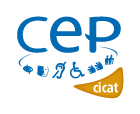 Pour les adaptations du logement
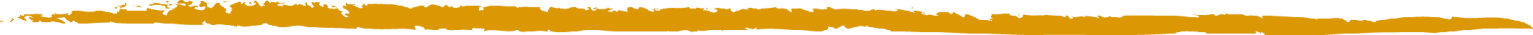 13
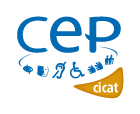 Vers qui se tourner ?
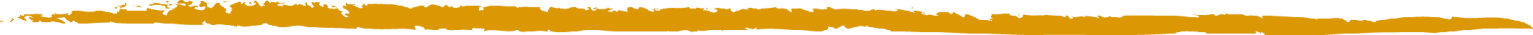 Pour ouvrir un dossier de subvention
Prise de contact par téléphone
	03.88.76.16.50
	De 8h30 à 12h et de 13h30 à 16h30
	(Standard fermé les lundis 	matins et 	vendredis matins)

Obtention d’un rendez-vous téléphonique avec un agent administratif du CEP pour établir l’éligibilité 
Muni de votre dernier avis d’imposition de l’ensemble des occupants du logement
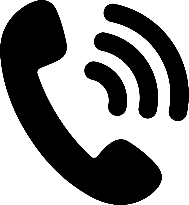 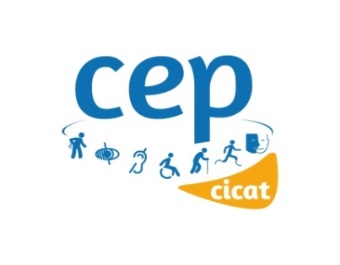 Porte d’entrée pour l’aménagement du logement
14
[Speaker Notes: CEP = porte d’entrée pour toute demande financement AL 
Regroupe la demande et fait le pont entre le bénéficiaire et les financeurs. // Accompagnant dans la démarche de subvention

!! L’éligibilité à pour but de déterminer les aides financières auxquelles la personne peut prétendre !!]
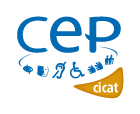 Les financeurs
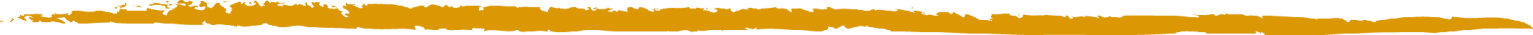 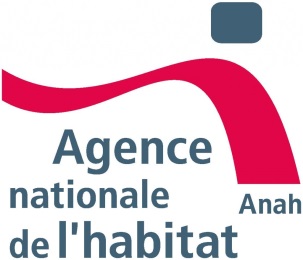 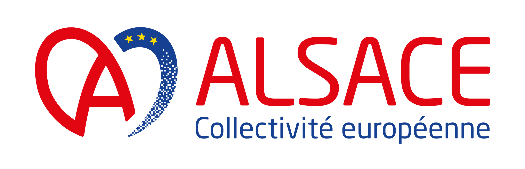 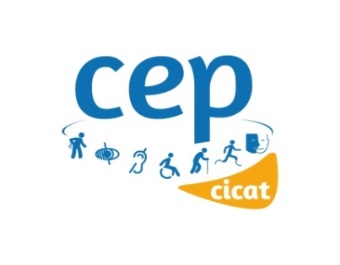 Communautés de Communes
Allocation Personnalisée d’Autonomie
(APA)
CARSAT
15
[Speaker Notes: ANAH et CARSAT regroupés depuis le 01/01/24 pour « Ma Prime Adapt »]
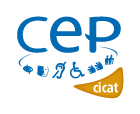 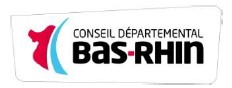 L’APA
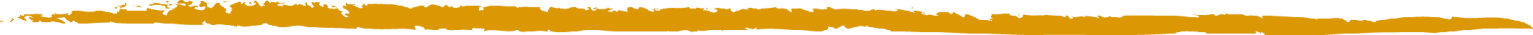 Allocation Personnalisée d’Autonomie
Pour les personnes dépendantes (GIR 1 à 4) de plus de 60ans
Je ne suis pas encore bénéficiaire de l’APA
Je suis déjà bénéficiaire de l’APA
Faire une demande APA par le biais du formulaire de demande

Evaluation par un travailleur social pour vérifier le GIR
Prendre contact avec le travailleur social en charge de mon dossier à l’APA 

Faire une demande de révision « technique » pour adapter son logement
16
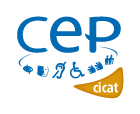 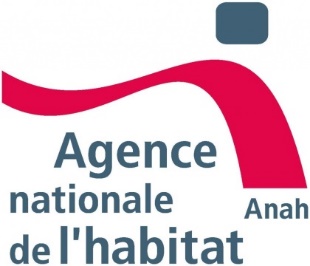 L’ANAH
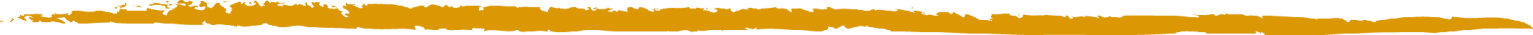 Agence Nationale d’Amélioration de l’Habitat
Propriétaires occupants ou locataires du parc privé hors locataires du parc social

Critères de revenus (de l’ensemble des occupants du logement)

Logement de plus de 15 ans
17
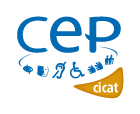 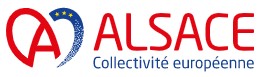 La CEA
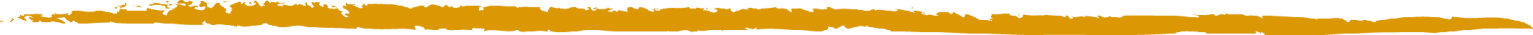 Collectivité Européenne d’Alsace
Propriétaires occupants ou locataires du parc privé hors locataires du parc social

Critères de revenus (de l’ensemble des occupants du logement)

Logement de plus de 15 ans
18
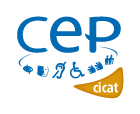 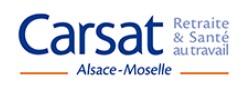 La CARSAT
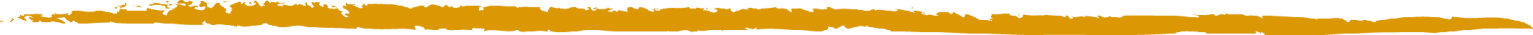 Caisse d’Assurance Retraite et de Santé au Travail
Propriétaires occupants ou locataires du parc privé hors locataires du parc social

Personnes de plus de 60 ans, en GIR 5 et 6

Critères de revenus
19
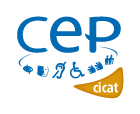 Les Communautés de Communes
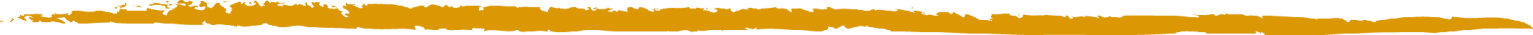 Mêmes critères que l’ANAH

Propriétaires occupants ou locataires du parc privé hors locataires du parc
sociale
Critères de revenus(de l’ensemble des occupant du logement)
Logement de plus de 15 ans
20
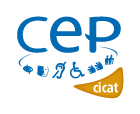 La procédure
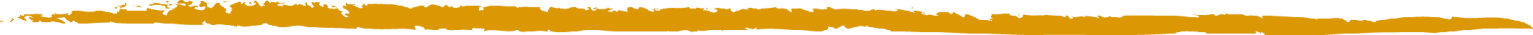 RDV
CEP
Personne
Financeurs
21
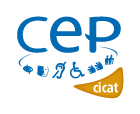 Fin de la présentation
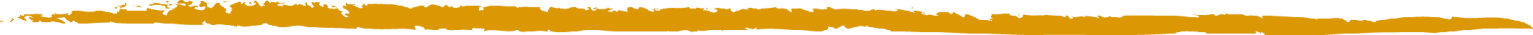 Bonne visite !
22